第四章   多彩的光

第5节  凸透镜成像
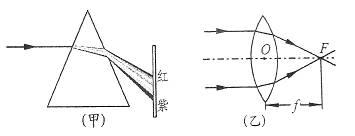 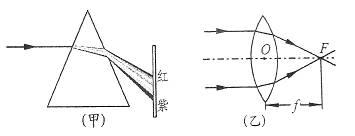 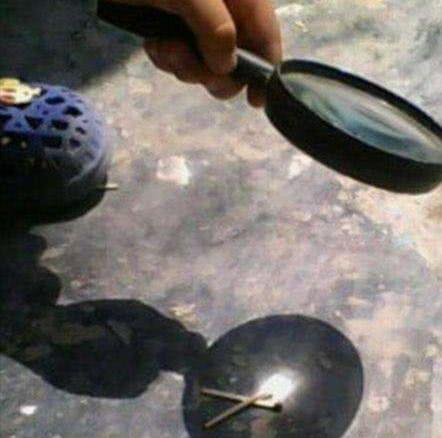 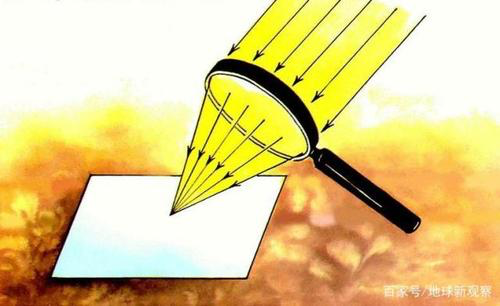 一、透镜
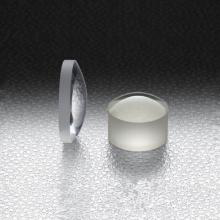 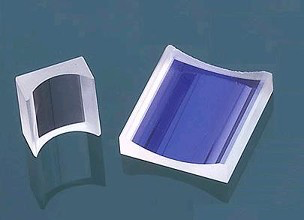 中间厚边缘薄：凸透镜
中间薄边缘厚：凹透镜
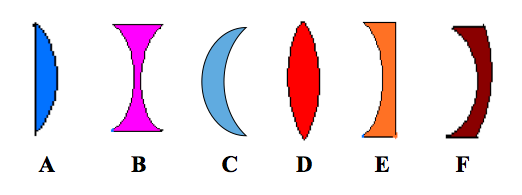 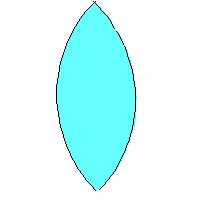 O
C2
C1
光心(O)
主光轴
凸透镜
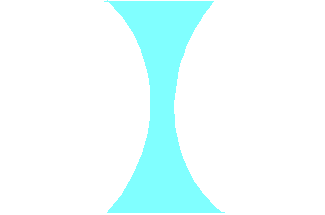 C1
C2
光心(O)
主光轴
凹透镜
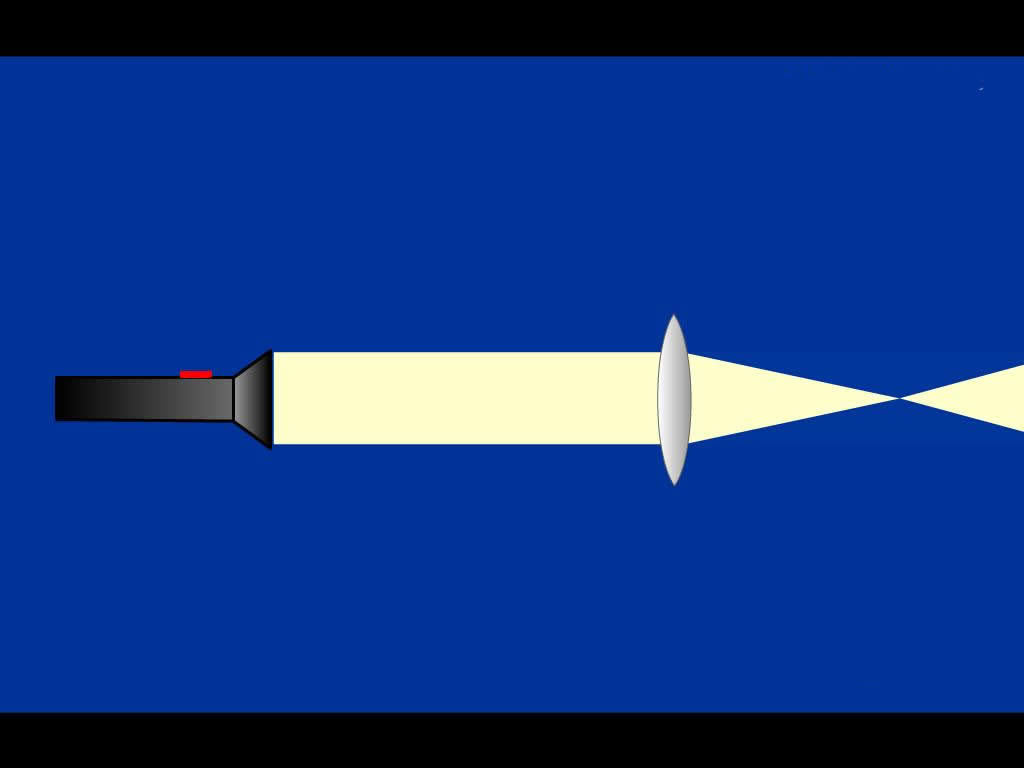 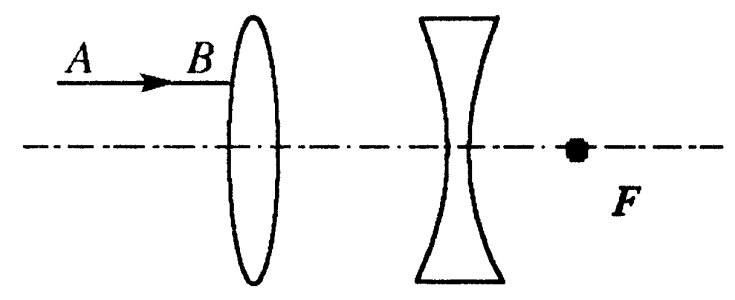 （o）
凸透镜对光有会聚作用
焦点（F）
光点
焦点（F）
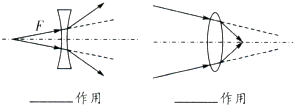 会聚作用：指光线经过凸透镜后更加靠近主光轴（或提前会聚）
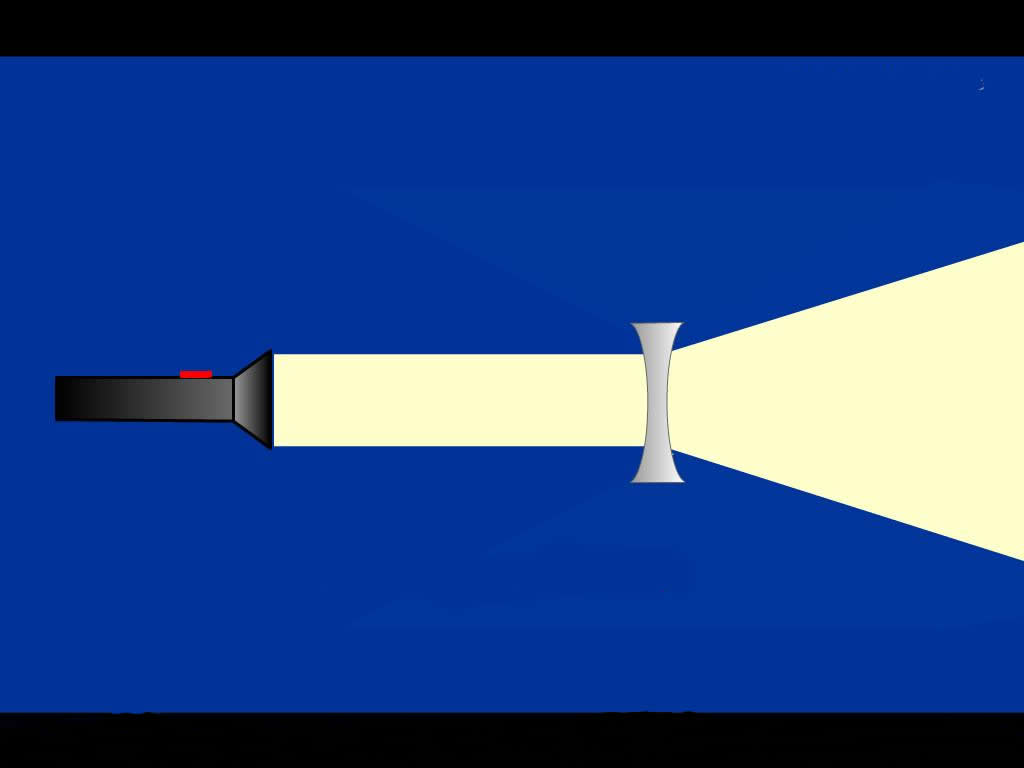 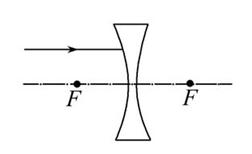 凹透镜对光有发散作用
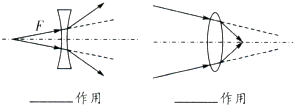 发散作用：指光线经过凹透镜后更加远离主光轴
焦点(F)
主光轴
O
F
F
焦距 f
凸透镜
如何粗略测量凸透镜的焦距？
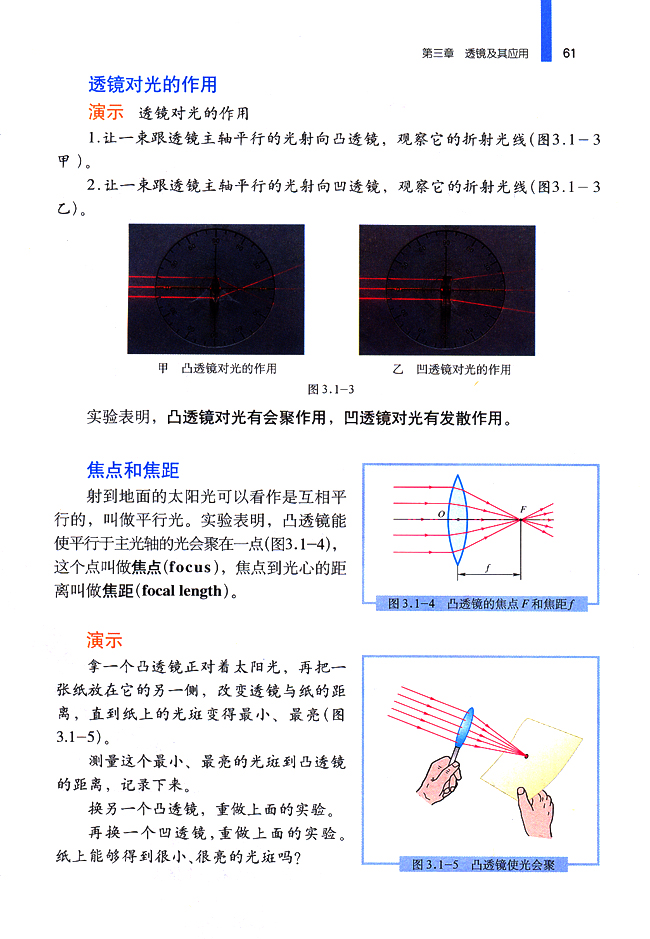 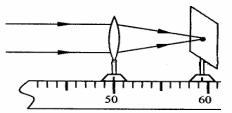 把凸透镜放在太阳光下，找到一个最小最亮的光斑，测光斑到光心的距离。
二、透镜的三条特殊光线
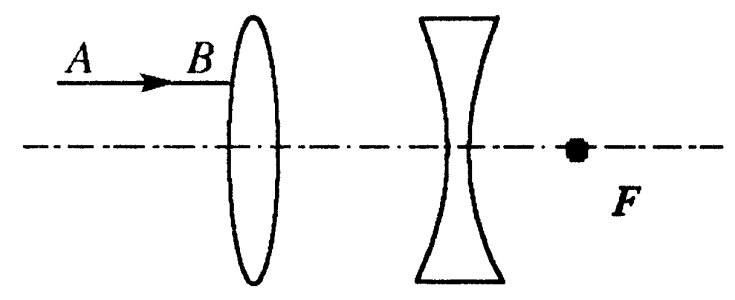 1、平行于主光轴的光经过凸透镜后经过焦点
2、经过焦点的光经过凸透镜后平行于主光轴
3、经过光心的光线经过凸透镜后传播方向不变
O
F
F
O
F
F
凹透镜对光线的作用
焦点(F)
凹透镜
主光轴
O
F
F
焦距 f
二、透镜的三条特殊光线
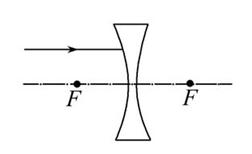 1、平行于主光轴的光经过凹透镜后反向延长线经过虚焦点
2、延长线经过焦点的光经过凹透镜后平行于主光轴
3、经过光心的光线经过凹透镜后传播方向不变
O
F
F
O
F
F
焦点(F)
凹透镜
主光轴
O
F
F
焦距 f
焦点(F)
凸透镜
主光轴
O
F
F
焦距 f
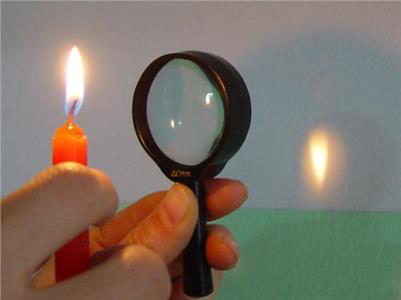 凸透镜
光具座
蜡烛
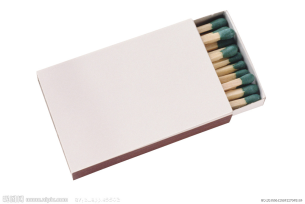 火柴
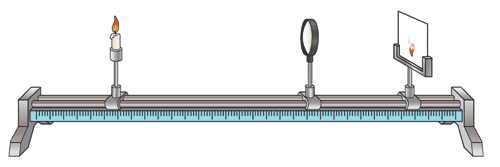 光屏
物距u
像距v
思考：如何保证蜡烛的像始终能成在光屏的中央？
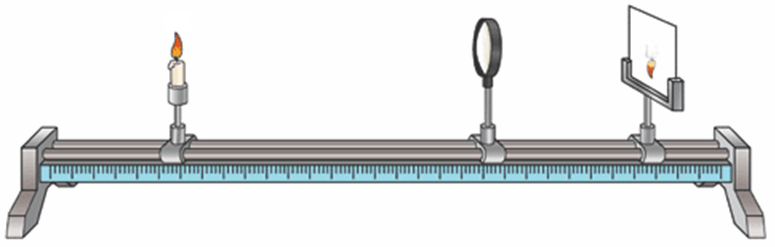 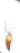 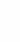 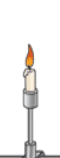 烛焰焰心、凸透镜光心、光屏中心三者中心在同一高度
（三心等高）
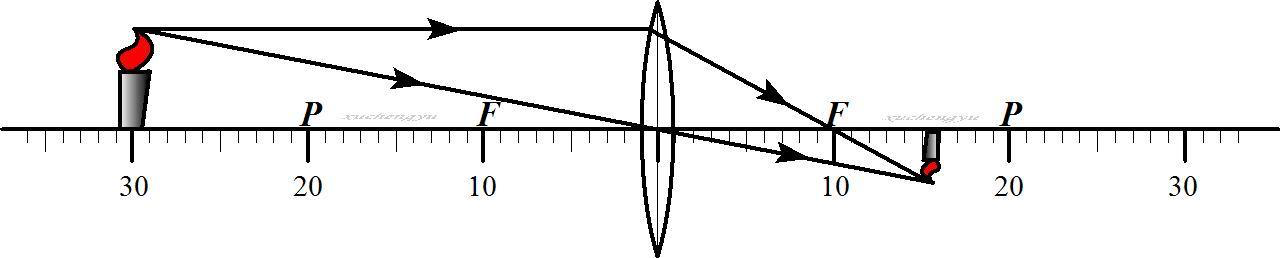 物距u
像距v
2f
f
f
2f
凸透镜
u >2f
成倒立、缩小、实像
照相机
f<v <2f
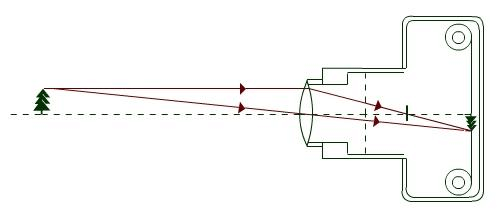 物距u
像距v
2f
f
f
2f
凸透镜
u= 2f
成倒立、等大、实像
测焦距
v =2f
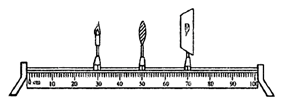 物距u
像距v
2f
f
f
2f
凸透镜
f<u <2f
投影仪
成倒立、放大、实像
幻灯机
v >2f
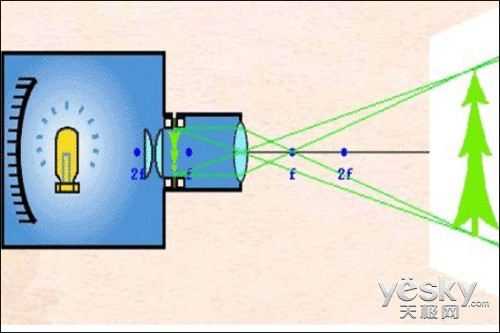 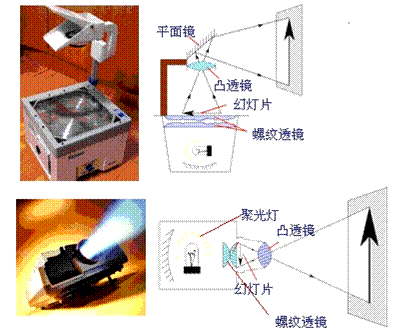 2f
f
f
2f
凸透镜
u= f
不成像
测焦距
2f
f
f
2f
凸透镜
u <f
成正立、放大、虚像
放大镜
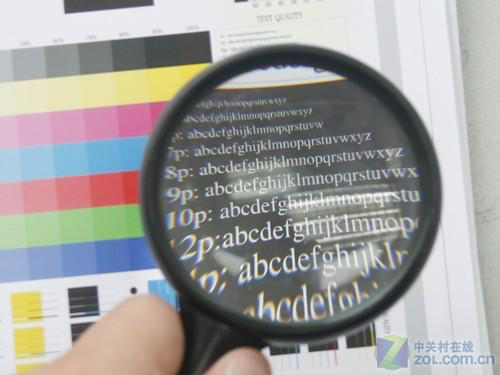 凸透镜成像规律
物距 u
像距v
像的特点
位置
应用
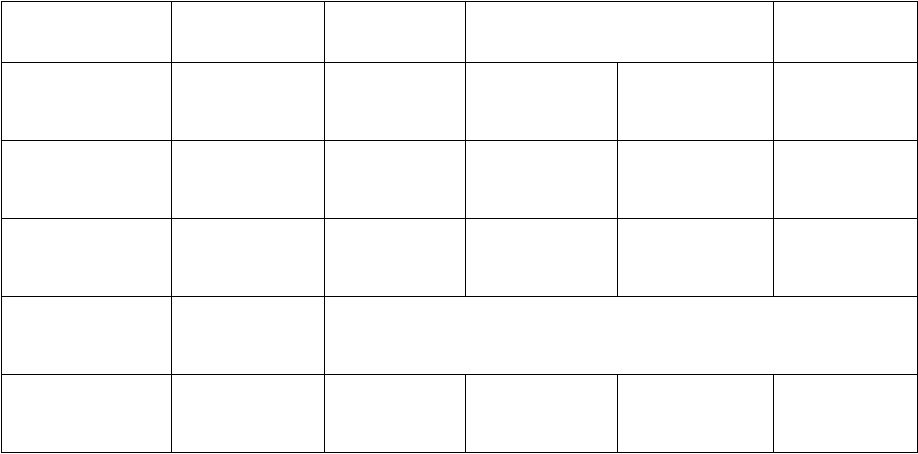 f<v <2f
u >2f
异  侧
倒立、缩小
实  像
照相机
v =2f
u =2f
实  像
测焦距
倒立、等大
异  侧
幻灯机  投影仪
f<u <2f
v >2f
实  像
异  侧
倒立、放大
不成像
u= f
虚  像
u <f
放大镜
同  侧
正立、放大
一倍焦距分虚实；二倍焦距分大小
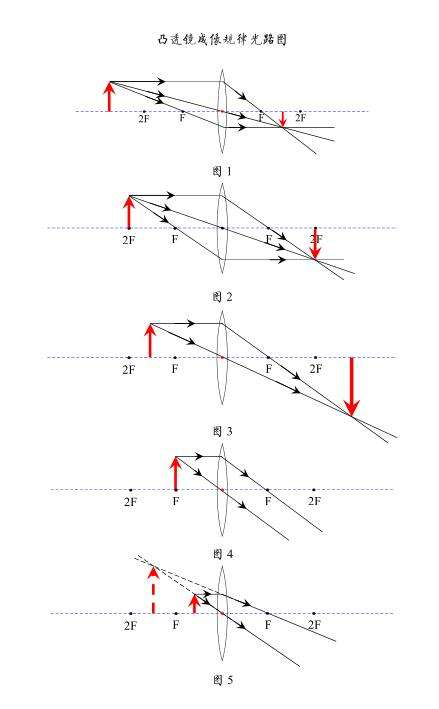 成实像时，
物近像远像变大
物远像近像变小
例：添加适当的透镜。
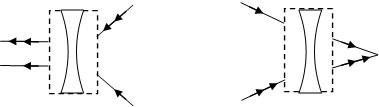 凹透镜
凹透镜
例：添加适当的透镜。
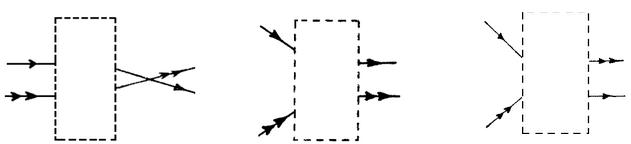 凸透镜
凹透镜
例1：当蜡烛与凸透镜的距离是40cm时，在光屏上成放大的像，则此凸透镜的焦距可能是（  ）
 A. 15cm               B. 20cm
 C. 35cm               D. 45cm
C
例2：当蜡烛与凸透镜的距离是40cm时，在光屏上成缩小的像，则此凸透镜的焦距可能是（  ）
  A. 15cm               B. 20cm
  C. 35cm               D. 45cm
A
例3：将物体放在距离凸透镜40cm处，在透镜另一侧距透镜30cm处的光屏上得到一个清晰的像，则此凸透镜的焦距范围是（  ）
10cm<f<15cm              
15cm<f<20cm 
C.20cm<f<30cm    
D.30cm<f<40cm
B
A
C
D
B
F
F
光屏
2f
例:（1）如图所示，把点燃的蜡烛放在___处，光屏上出现缩小的像，把点燃的蜡烛放在_____处，光屏上出现放大的像；放在_____处时，光屏上不会成像。
　　（2）在物距不断减小的过程中，像距不断_____，像的大小不断______；当物距小于____    _时，无论怎样移动光屏，都不能在光屏上得到烛焰的像。
A
C
D
增大
一倍焦距
变大